Chapter 1:  Introduction
Computer Startup
bootstrap program is loaded at power-up or reboot
Typically stored in ROM or EPROM, generally known as firmware
Initializes all aspects of system
Loads operating system kernel and starts execution
Common Functions of Interrupts
Interrupt transfers control to the interrupt service routine generally, through the interrupt vector, which contains the addresses of all the service routines

Interrupt architecture must save the address of the interrupted instruction

A trap or exception is a software-generated interrupt caused either by an error or a user request

An operating system is interrupt driven
Storage-Device Hierarchy
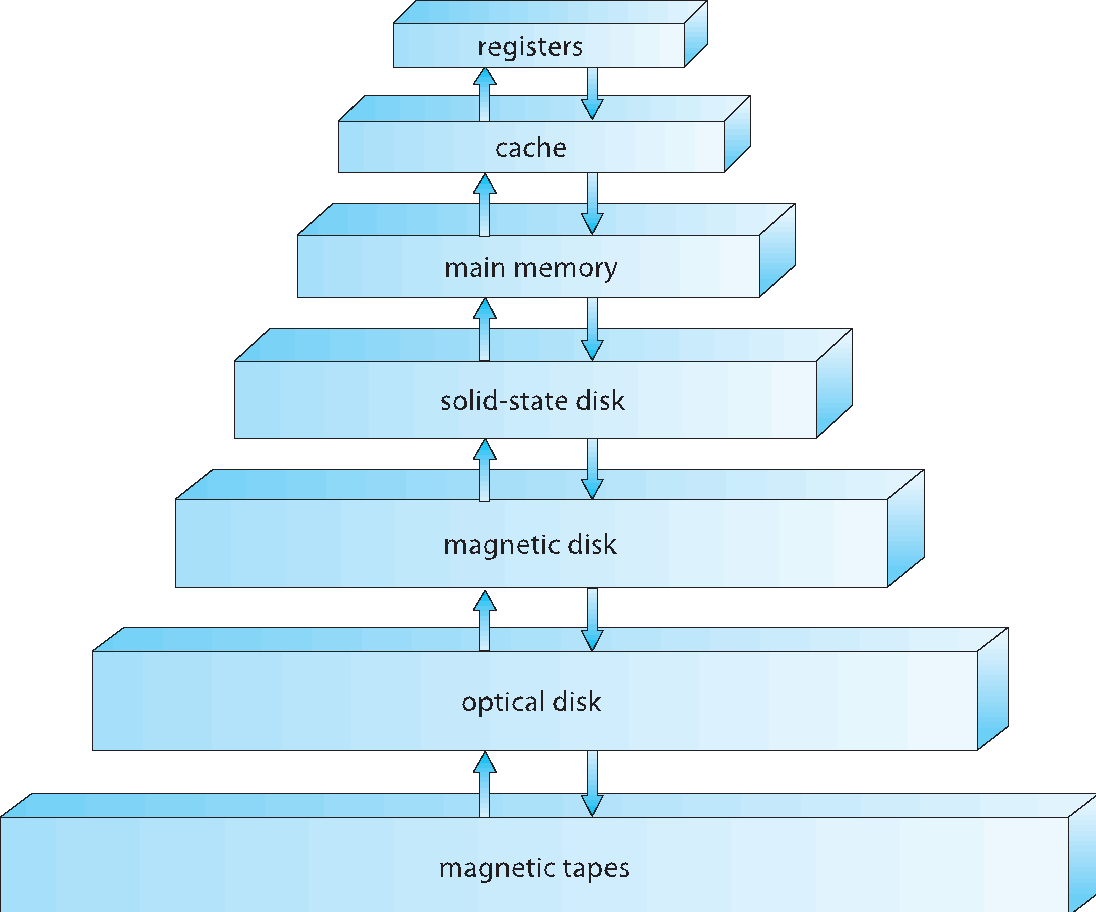 Caching
Important principle, performed at many levels in a computer (in hardware, operating system, software)

Information in use copied from slower to faster storage temporarily

Faster storage (cache) checked first to determine if information is there
If it is, information used directly from the cache (fast)
If not, data copied to cache and used there

Cache smaller than storage being cached
Cache management important design problem
Cache size and replacement policy
Computer-System Architecture
Most systems use a single general-purpose processor (PDAs through mainframes)
Most systems have special-purpose processors as well

Multiprocessors systems growing in use and importance
Also known as parallel systems, tightly-coupled systems
Advantages include:
Increased throughput
Economy of scale
Increased reliability – graceful degradation or fault tolerance
Two types:
Asymmetric Multiprocessing
Symmetric Multiprocessing
Operating-System Operations
Interrupt driven by hardware
Software error or request creates exception or trap
Division by zero, request for operating system service
Other process problems include infinite loop, processes modifying each other or the operating system
Dual-mode operation allows OS to protect itself and other system components
User mode and kernel mode 
Mode bit provided by hardware
Provides ability to distinguish when system is running user code or kernel code
Some instructions designated as privileged, only executable in kernel mode
System call changes mode to kernel, return from call resets it to user
Increasingly CPUs support multi-mode operations
i.e. virtual machine manager (VMM) mode for guest VMs
Process Management Activities
The operating system is responsible for the following activities in connection with process management:
Creating and deleting both user and system processes
Suspending and resuming processes
Providing mechanisms for process synchronization
Providing mechanisms for process communication
Providing mechanisms for deadlock handling
Memory Management
All data in memory before and after processing

All instructions in memory in order to execute

Memory management determines what is in memory when
Optimizing CPU utilization and computer response to users

Memory management activities
Keeping track of which parts of memory are currently being used and by whom
Deciding which processes (or parts thereof) and data to move into and out of memory
Allocating and deallocating memory space as needed
Storage Management
OS provides uniform, logical view of information storage
Abstracts physical properties to logical storage unit  - file
Each medium is controlled by device (i.e., disk drive, tape drive)
Varying properties include access speed, capacity, data-transfer rate, access method (sequential or random)

File-System management
Files usually organized into directories
Access control on most systems to determine who can access what
OS activities include
Creating and deleting files and directories
Primitives to manipulate files and dirs
Mapping files onto secondary storage
Backup files onto stable (non-volatile) storage media
Protection and Security
Protection – any mechanism for controlling access of processes or users to resources defined by the OS

Security – defense of the system against internal and external attacks
Huge range, including denial-of-service, worms, viruses, identity theft, theft of service

Systems generally first distinguish among users, to determine who can do what
User identities (user IDs, security IDs) include name and associated number, one per user
User ID then associated with all files, processes of that user to determine access control
Group identifier (group ID) allows set of users to be defined and controls managed, then also associated with each process, file
Privilege escalation allows user to change to effective ID with more rights
Computing Environments - Traditional
Stand-alone general purpose machines
But blurred as most systems interconnect with others (i.e. the Internet)
Portals provide web access to internal systems
Network computers (thin clients) are like Web terminals
Mobile computers interconnect via wireless networks
Networking becoming ubiquitous – even home systems use firewalls to protect home computers from Internet attacks